Chile Siglo XIX: Modelo de Crecimiento hacia afuera
Primero Medio – Historia
Profesor: Abraham López
OA: 10
Clase N° 14
Objetivo: Caracterizar las inserción de la economía chilena en los mercados mundiales durante la primera mitad del S.XIX.
Economía Chilena: Primera mitad S.XIX
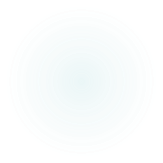 EXPORTACIONES CHILENAS DE TRIGO SIGLO XIX
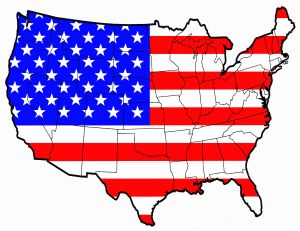 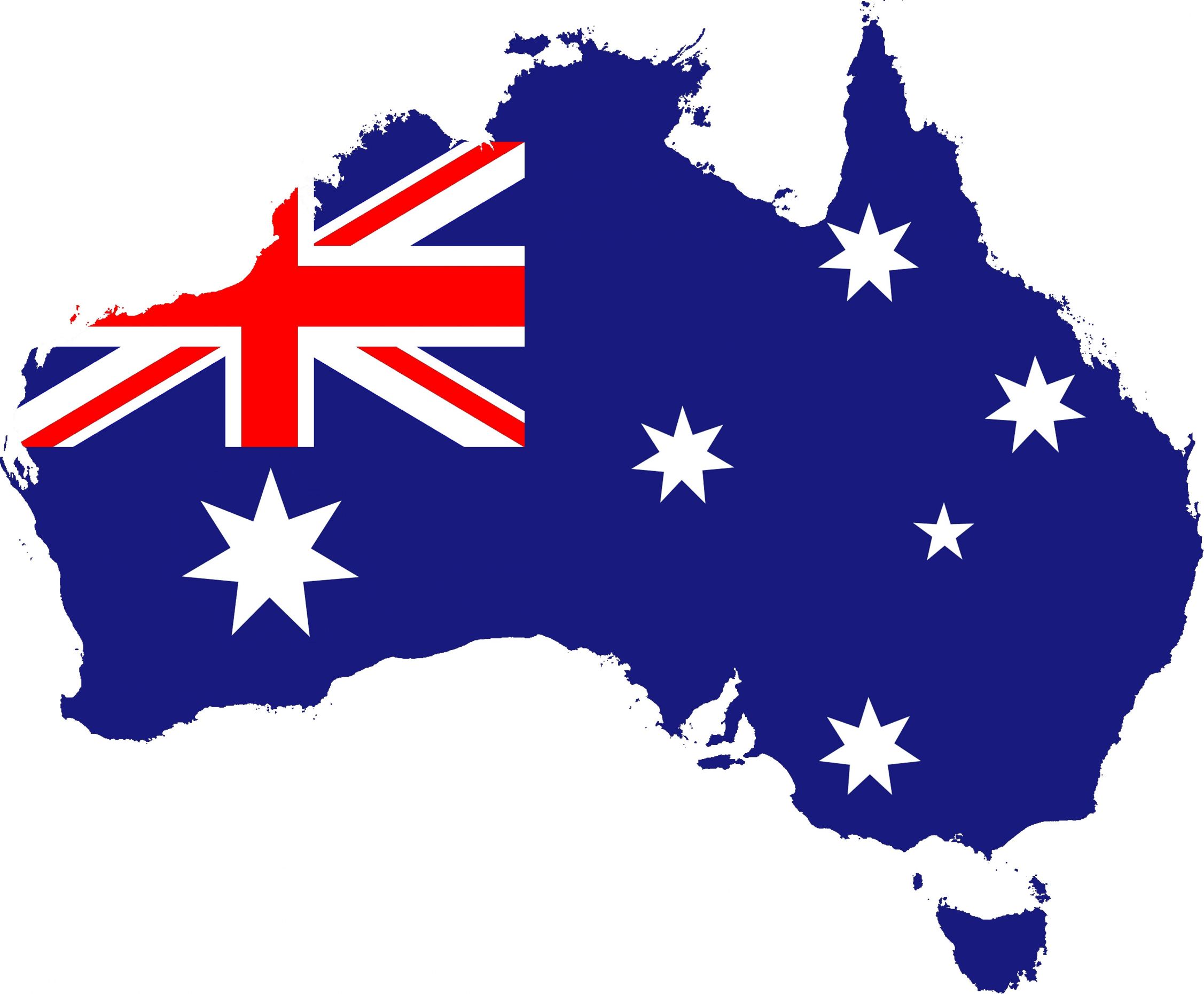 Fuente: Manuel Niquel, “La Estadística. Comprobando las Causas de la Crisis Comercial”. En El Ferrocarril, Santiago, 21 de Junio de 1861.
[Speaker Notes: ¿Qué información nos entrega la tabla?
¿Qué pudo implicar para la economía chilena esta información?
En la actualidad ¿Qué sucede con la economía chilena cuando las potencias económicas entran en crisis?]
Contexto
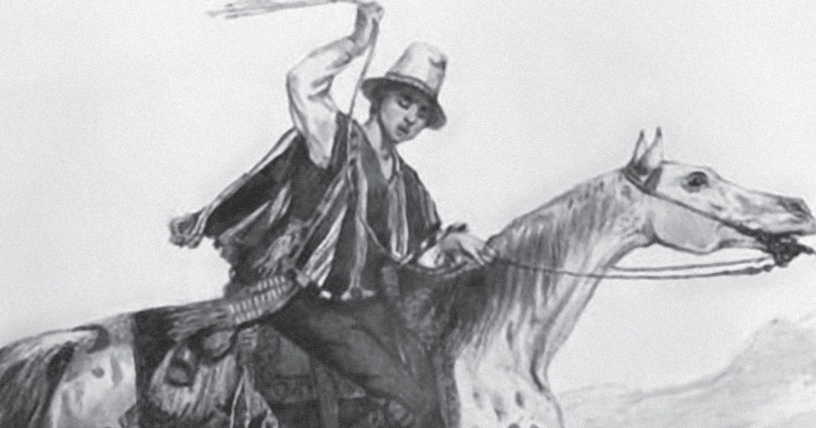 Crisis Económica
Gastos y deterioro de la infra-estructura productiva.

Inestabilidad política y social.

Falta de experiencia en la administración publica.

Producción principalmente de cobre y trigo.
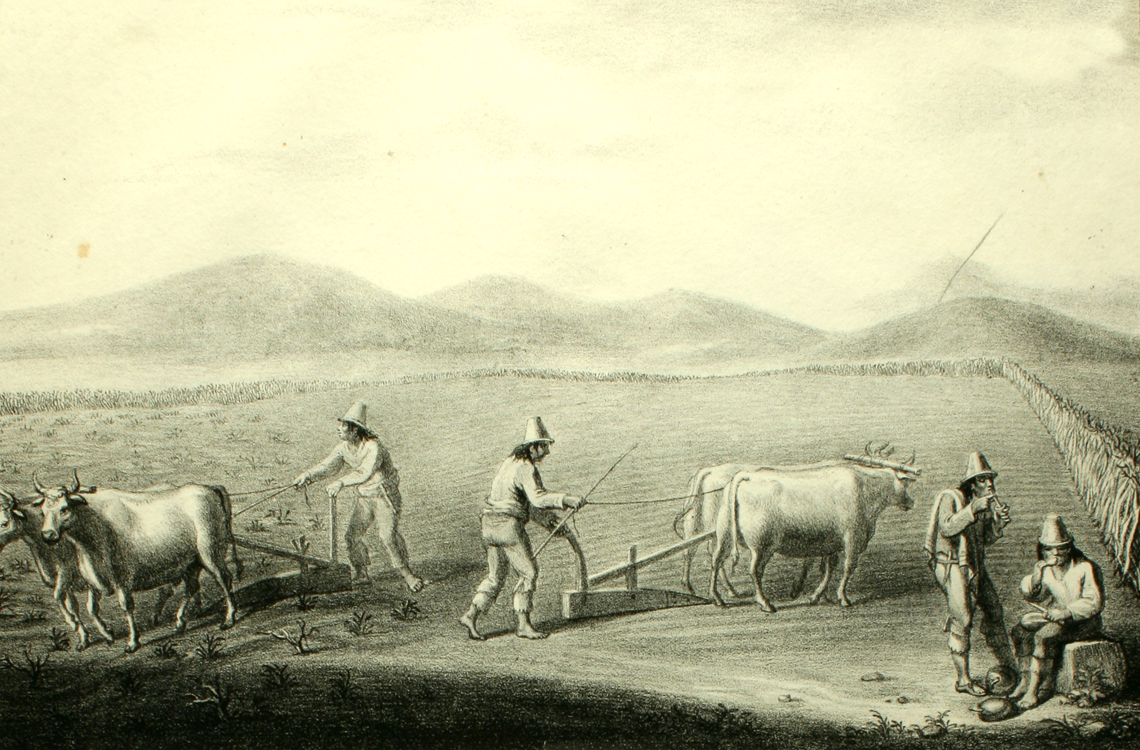 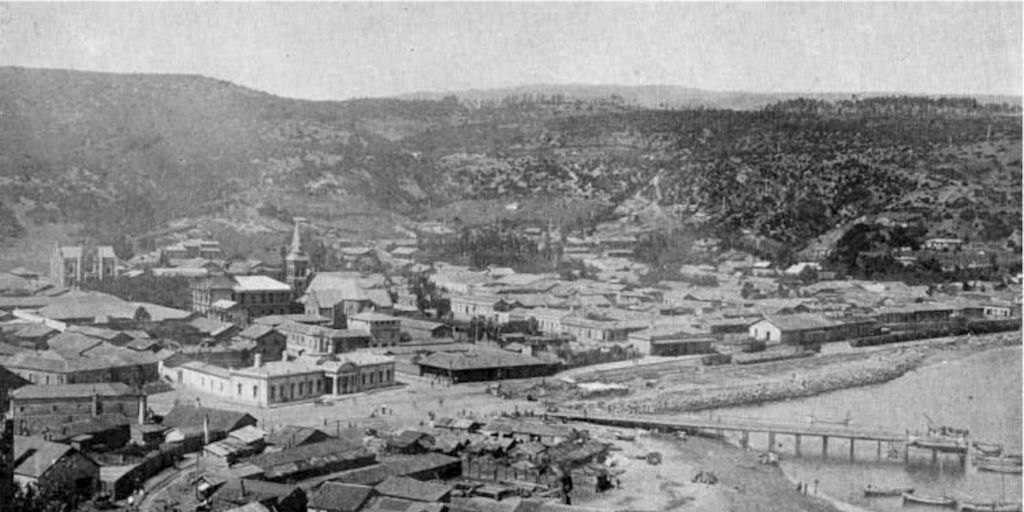 Expansión comercial
Periodo entre 1830 y 1880.
Desarrollo de los recursos productivos del norte chico y del valle central (plata, salitre, carbón) 
Se crea infraestructura administrativa y de transporte, así como las redes comerciales y financieras.

Constitución de una economía nacional, relativamente integrada entre sus diferentes actividades y regiones, y también vinculada a la economía capitalista mundial.
Imagen: Lota hacia fines del S.XIX. Ciudad minera
Modelo Económico
El modelo seguido por Chile fue el denominado “Crecimiento hacia afuera” y se caracterizó por:
Pilares del modelo económico.
Reforma tributaria: eliminación de impuestos coloniales. El pago de impuestos se realiza de forma anual según el valor de la propiedad y no el nivel de producción.
Reducción de gasto público: menos efectivos militares.
Almacenes francos de Valparaíso, son ampliados y organizados mediante un sistema de aduana. Comerciantes de cualquier país pueden depositar mercaderías a bajo costo.
Cambio de aranceles: Libros, maquinarias, etc. No pagan impuestos.
Orden de las cuentas publicas poniendo énfasis en el pago de la deuda externa.
Fomento a la inmigración de talentos, intelectuales y emprendedores
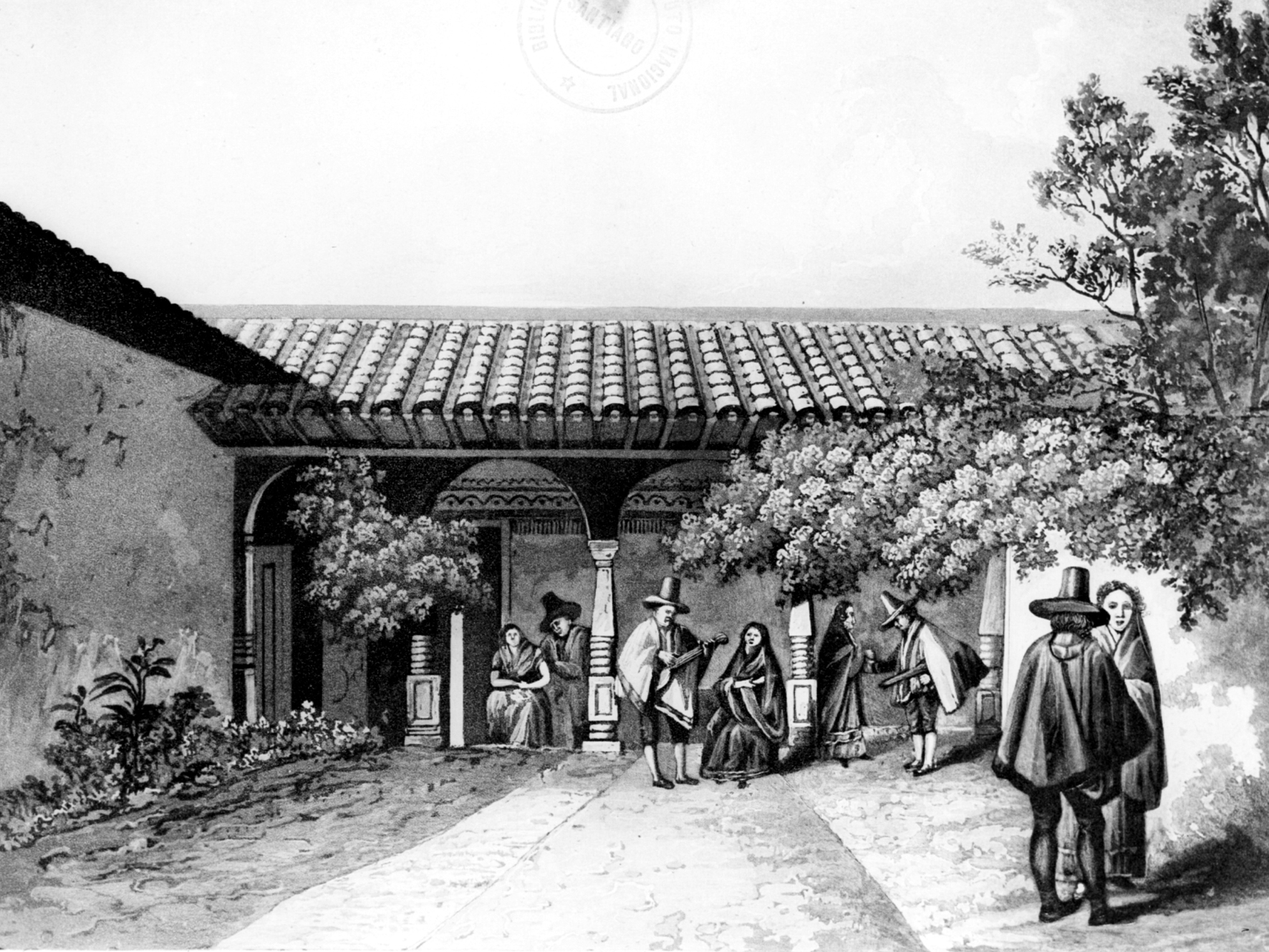 La Hacienda
Forma de trabajo y de orden social.

Se desarrolla durante el S.XIX al mantenerse las relaciones de inquilinaje entre grandes terratenientes y mestizos pobres.

La tierra se trabaja a cambio de obediencia y el pago de un tributo simbólico. 

Permitió disponer de mano de obra durante procesos como la fiebre del oro en california, pero colapso debido a su escasa eficiencia productiva.
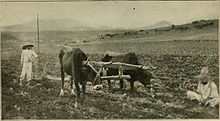 Dependencia de mercados extranjeros.
Desajuste comercial entre Francia e Inglaterra.
Fin de la “fiebre del oro” en Australia y California.
Causas externas de la crisis
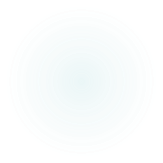 Causas internas de la crisis
Actividad
Investiga cuales son los principales productos que exporta Chile en la actualidad y responde.

¿Cuáles son las principales similitudes y diferencias entre el periodo estudiado y la actualidad?
¿A qué crees que se deben?

¿Qué características del Modelo de Crecimiento hacia Afuera crees que representan un problema para la economía chilena?